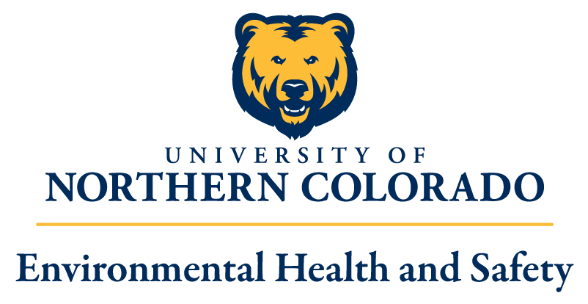 ergonomics
Overview
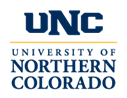 introduction
Ergonomics can be described as “fitting the job to the worker”. 
An ergonomic work system is one that:
Promotes human well-being and worker safety 
Optimizes the productivity and performance of a system or task. 
Creating an ergonomic work environment may involve:
The station at which you work
The tools you use during a task 
Other equipment that may be needed
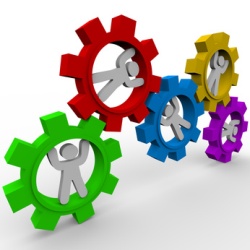 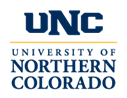 introduction
Overexertion is the leading cause of workplace injury.
It is costly to employers and can have lasting effects on workers. 
Repetitive motion is also among the leading causes of workplace injury.
Even sitting at your desk, be conscious of your habits!
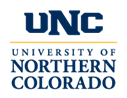 Musculoskeletal disorders
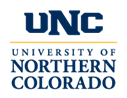 Common work related msds
Carpal Tunnel Syndrome
Tennis Elbow
Neck strain
Tendinitis
Back strain
Rotator Cuff
Trigger Finger
Many more…
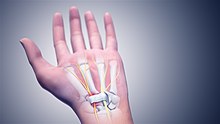 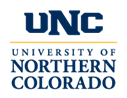 Most commonly affected areas
Certain parts of the body are more prone to work related stresses, these areas include: 
Back 
Arms, Elbows, Shoulders
Hands, Fingers, Wrists
Neck
Knees, Ankles, Feet
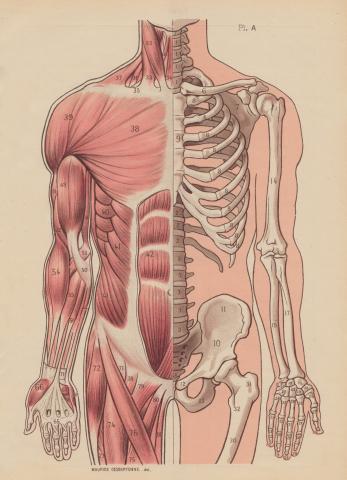 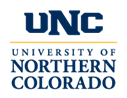 Risk factors
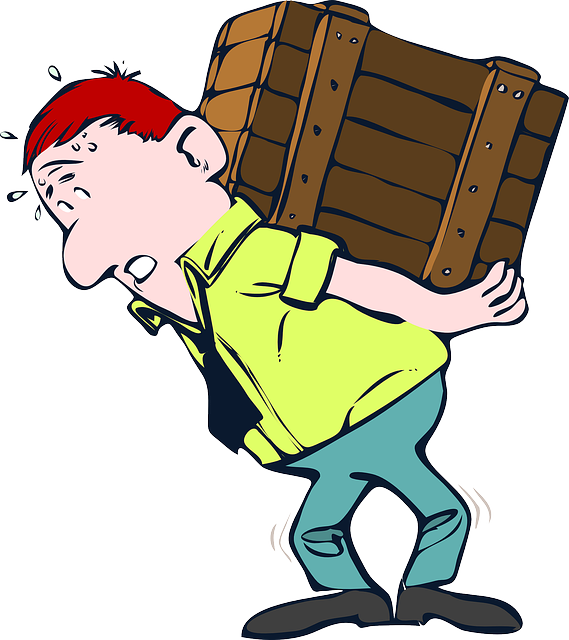 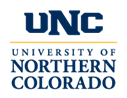 Risk factors
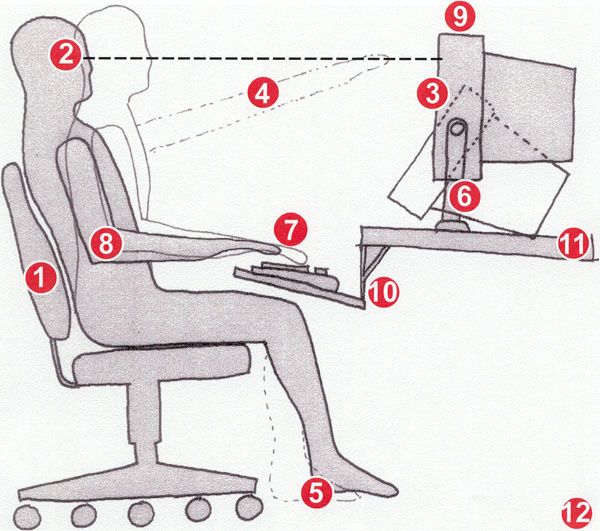 Risk factors for work-related MSDs depend on:
Work positions and postures 
How often a task is performed
The level of effort and duration of a task
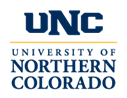 Examples of Risk factors
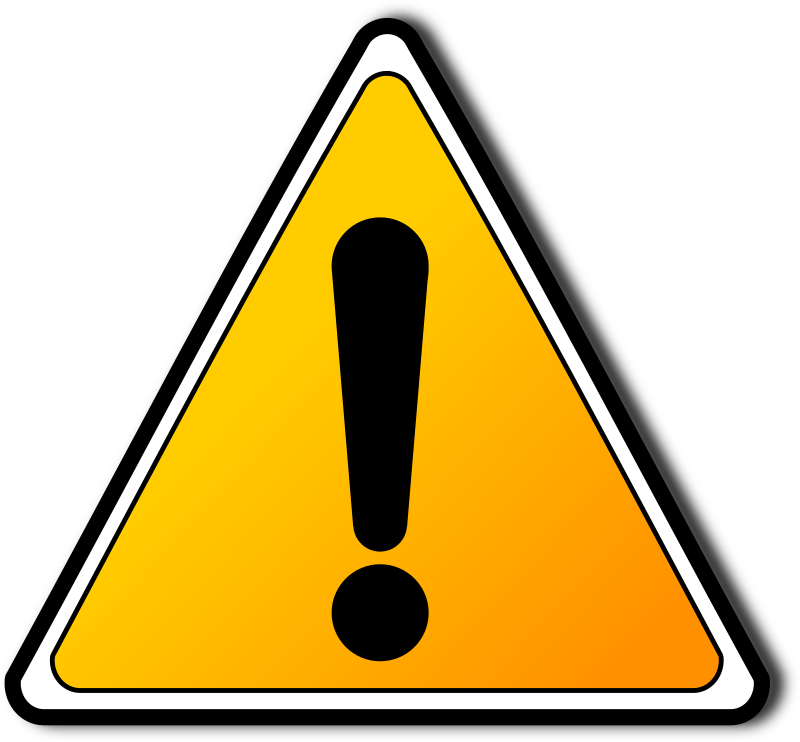 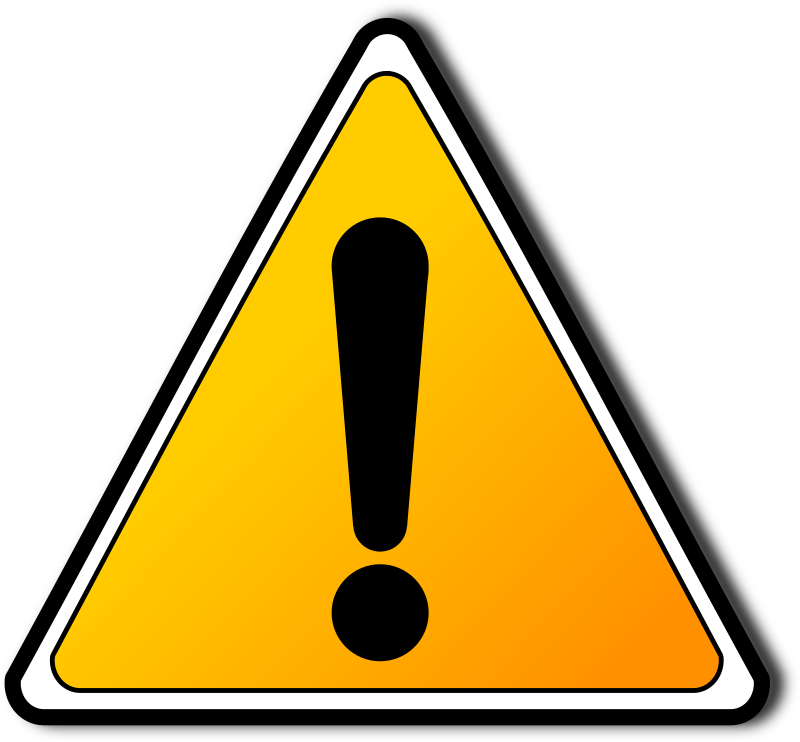 Exerting excessive force 
Lifting/pushing heavy objects 
Performing the same task repetitively 
Working in awkward postures or the same posture for a long period of time 
Reaching, kneeling, squatting, leaning, bending wrists, etc. 
Cold temperatures 
Vibration 
Hands, arms 
Whole body 
Exposure to a combination of these factors can expedite negative symptoms
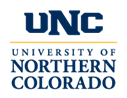 Control methods
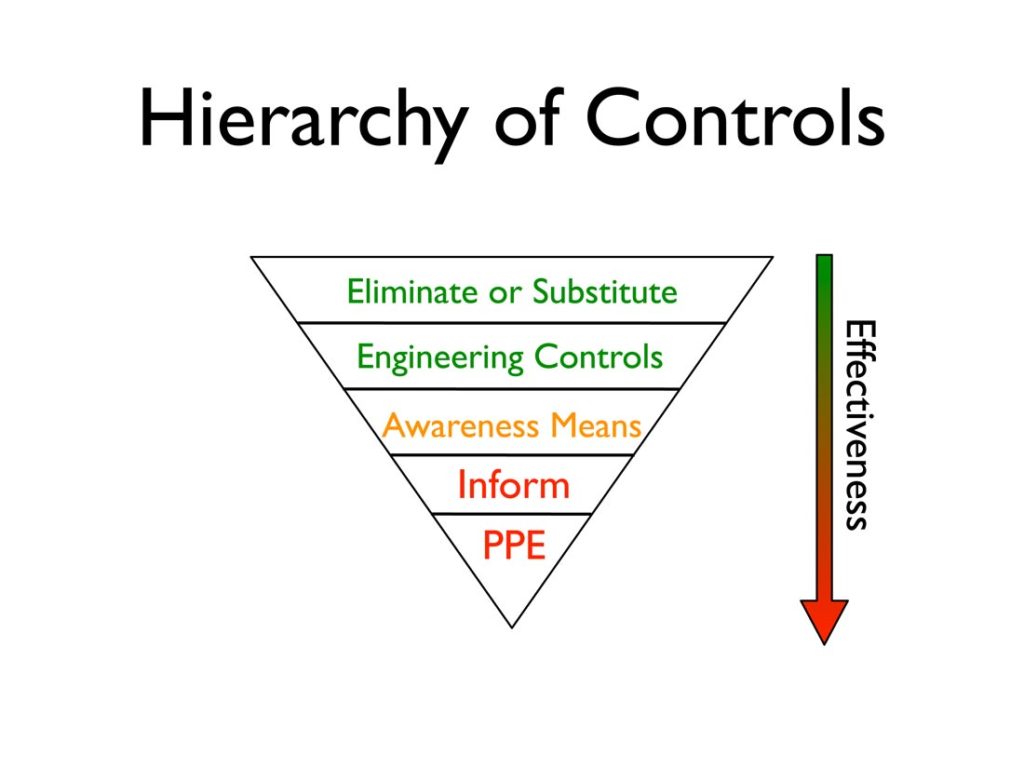 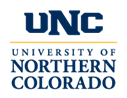 Ergonomic control methods
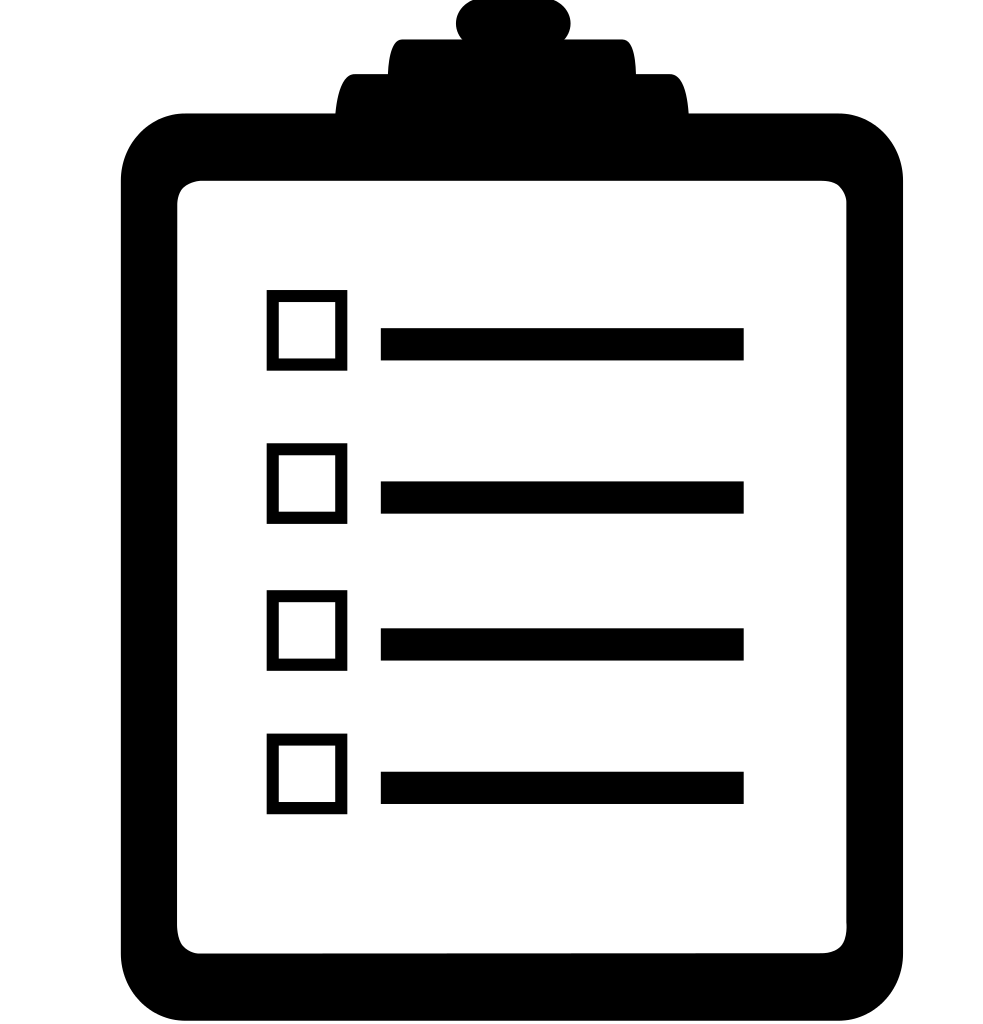 Establish an ergonomics program 
Training 
Conduct job hazard analysis 
Early recognition and reporting from all levels
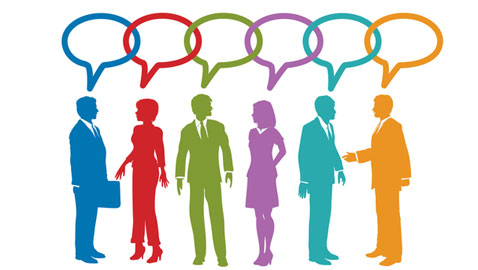 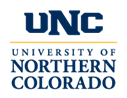 Proper work practices
Use proper lifting techniques
Team lift particularly heavy or awkwardly shaped items 
Stretching
Implementing a work/rest ratio 
Task variety, switch back and forth throughout the day.
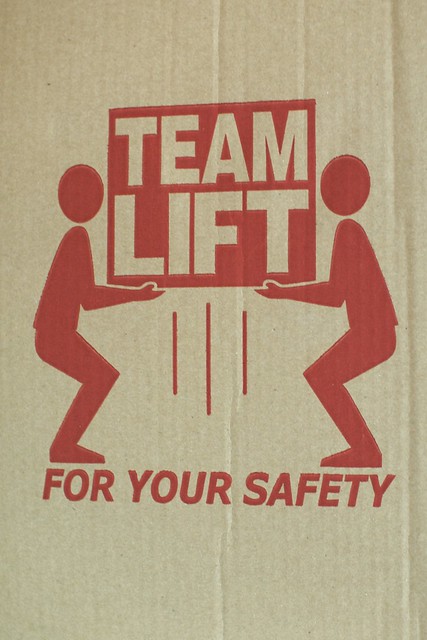 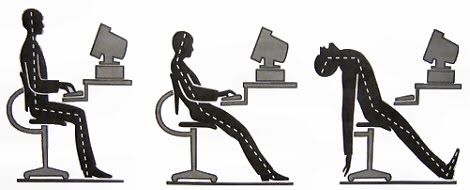 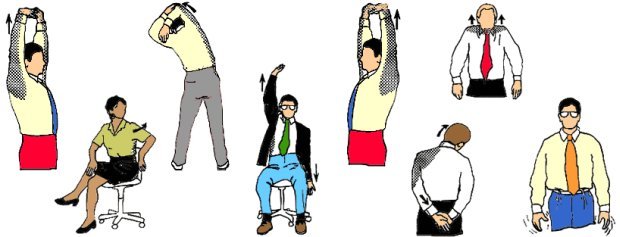 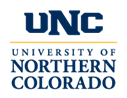 Engineering controls
Engineering controls involve a physical change to the work station itself, they don’t rely on behavioral factors or personnel. Some examples include: 
Work station design and setup
Ergonomically designed tools
Ergonomically designed equipment
Load weight reduction
Elevated work stations 
Fume hoods 
Safety cabinets
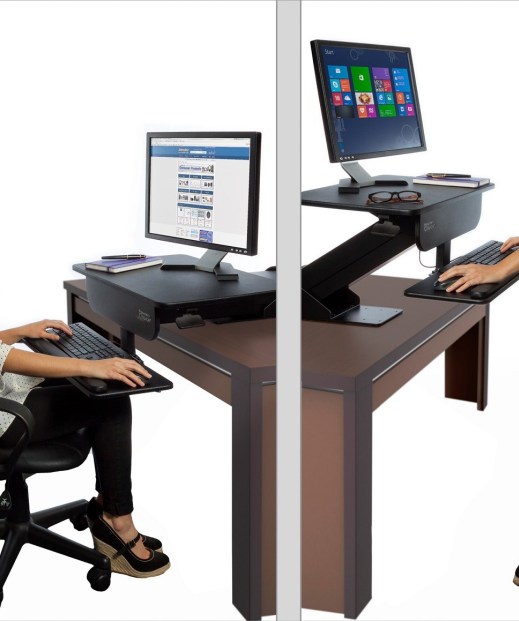 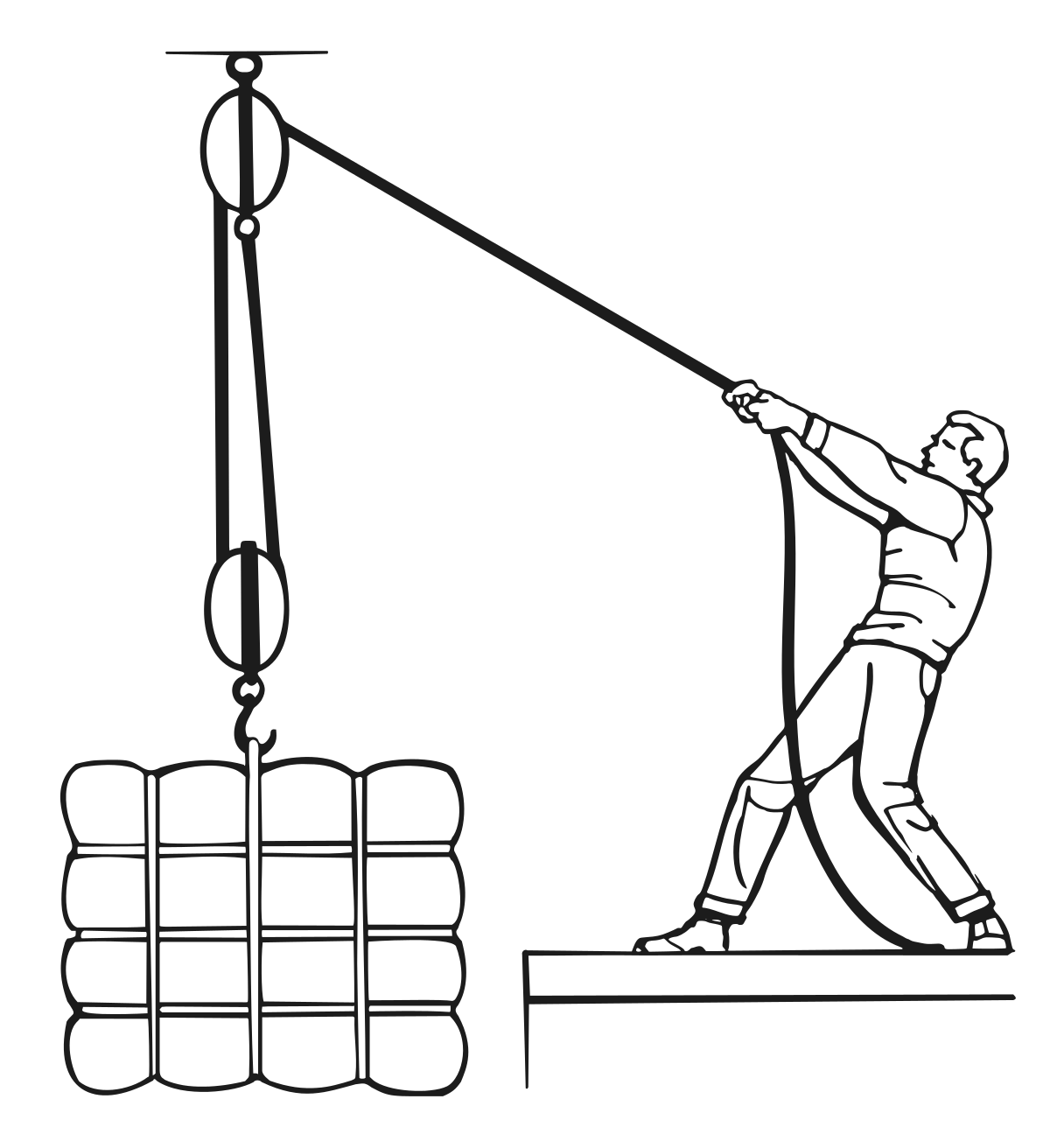 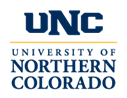 Personal protective equipment
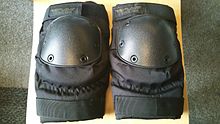 PPE can be used as a control method
Gripping gloves
Knee pads
Vibration gloves
Thermal gloves
Lifting straps
Shoulder harness
Lifting braces
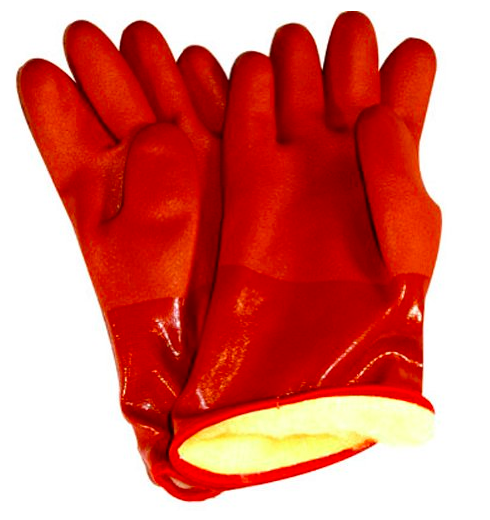 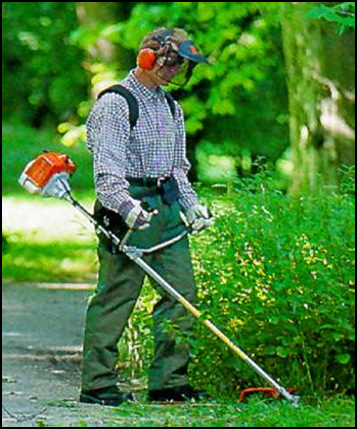 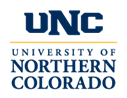 reporting
You should report any signs or symptoms you may have to your supervisor if: 
Pain is persistent, severe or worsening
Pain radiates
Symptoms include numbness or tingling
Symptoms keep you from sleeping at night
Fingers blanch or turn white
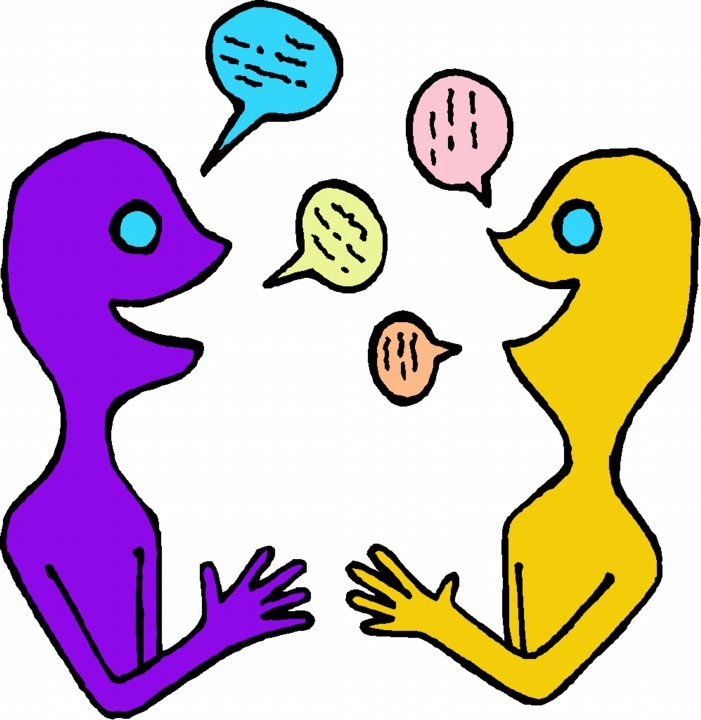 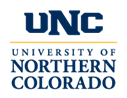 Get involved
Feel free to offer suggestions and comments to your supervisor or EHS regarding your job. 
Take pride in the way your job is done. Make it the safest, most efficient system you can! 
Attend training
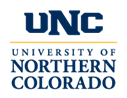 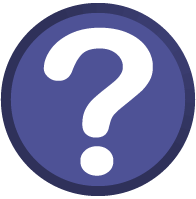 Questions?
Thank you for attending this presentation!
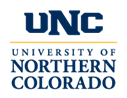